When Technology and Systems Adapt to the Individual End User(people with cognitive disabilities)
Klaus Miesenberger
University of Linz, KI-I, Austria
[Speaker Notes: I changed to titel relatd to two aspects:
1) Techniques might be to general – I‘m computer scientist and I talk about technology
2) I will start with discussing how we]
What we do
Research
Teaching
Service

Know-How Transfer
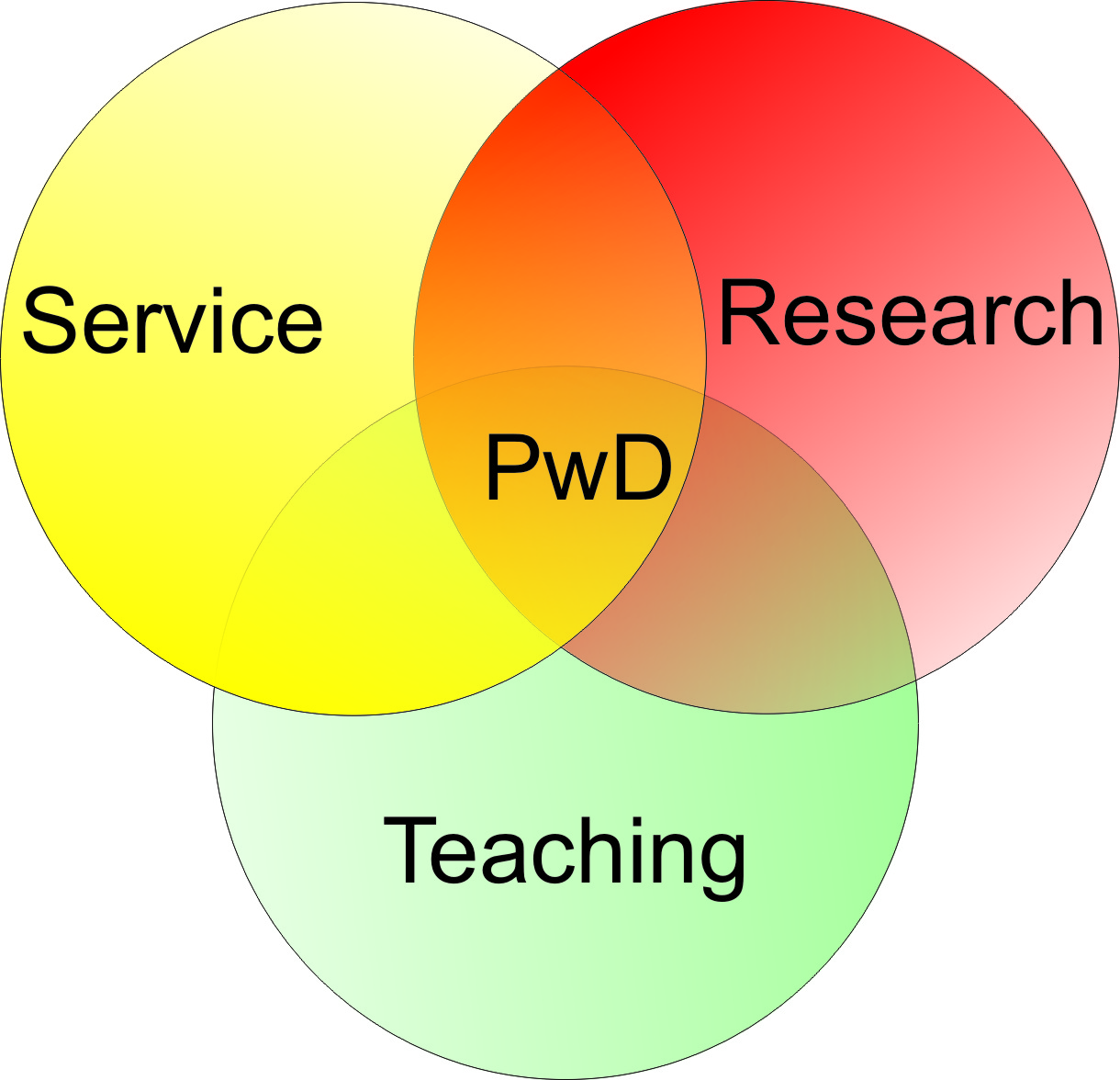 [Speaker Notes: Introduction: University and spinn-off KI-I what we do]
I‘m a scientist
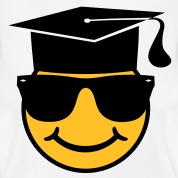 [Speaker Notes: We do the contrary of what is often needed:
Here we talk about how to describe complex things in an easy manner
Scientist tend to describe easy things in very complex words ….

So perhaps am the wrong person to present here.]
What we NOT (YET) do
People with Cognitive Disabilities
Statistics
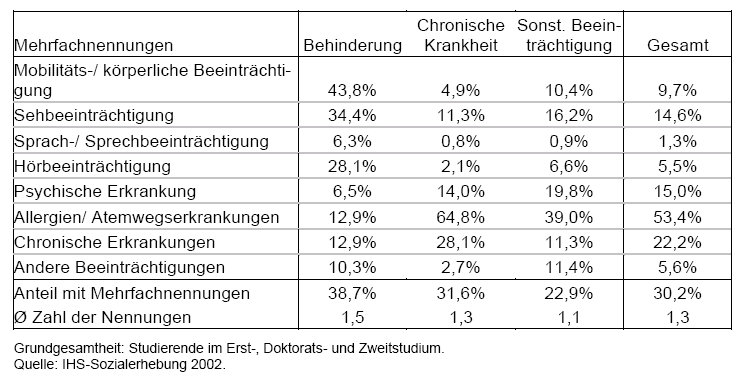 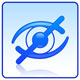 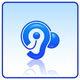 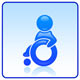 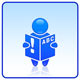 [Speaker Notes: Over the years it became clear: there is one group we do not address in the same way:
People with cognitive disabilities
This figure shows: not mentioned in Austrian statistics!]
Yes, we are behind
Sweden: 5 – 8 % Learning Disabilities (Hjälpmedelsintstitutet)
	
		University of Stockholm
		34.000 	students
		36 	hearing impaired / deaf
		17 	blind / low vision
		43 	motor disabilities
		134	learning disabilities
		…
	University of Linz
		17.000 	students
		5 	hearing impaired / deaf
		32 	blind / low vision
		27 	motor disabilities
		2	learning disabilities
		…
Not only here: „The last group“
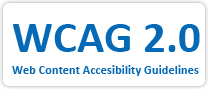 „What goes wrong“
“Talking about” but not with and by them
Lacking involvement
not generally consulted
no self-advocacy
under-represented
limited research 
limited legislation / regulation on accessibility
limited research on impact of technology for user‘s quality of life
[Speaker Notes: Very much related to LANGUAGE
Any aspect excluding from language excludes from societal issues.]
Our challenge
Consistent user involvement 
service planning
research process
teaching content and style
Increase knowledge 
users
accessibility 
Technology
Evidence: Quality of Life
Human right, self advocacy
“Ownership” of ideas, projects, plans, goals, results …
[Speaker Notes: New methods are needed]
Our challenge
Design
Quality of Life 
Fun
Fashion
coolness factor
Aesthetics
COSTS
Mainstreaming Accessibility
Universal Design “but”
Accessibility “but”
Information
assessment/selection
instruction
training
ignorant environment
negative attitudes (parents, service providers, teacher, employer)
avoid stigmatization
frustration, abandonment, …
exclusion
“prescription”, not selection by user: AT to become part of service planning
[Speaker Notes: The need to change environment – out of traditional roles]
Our resource
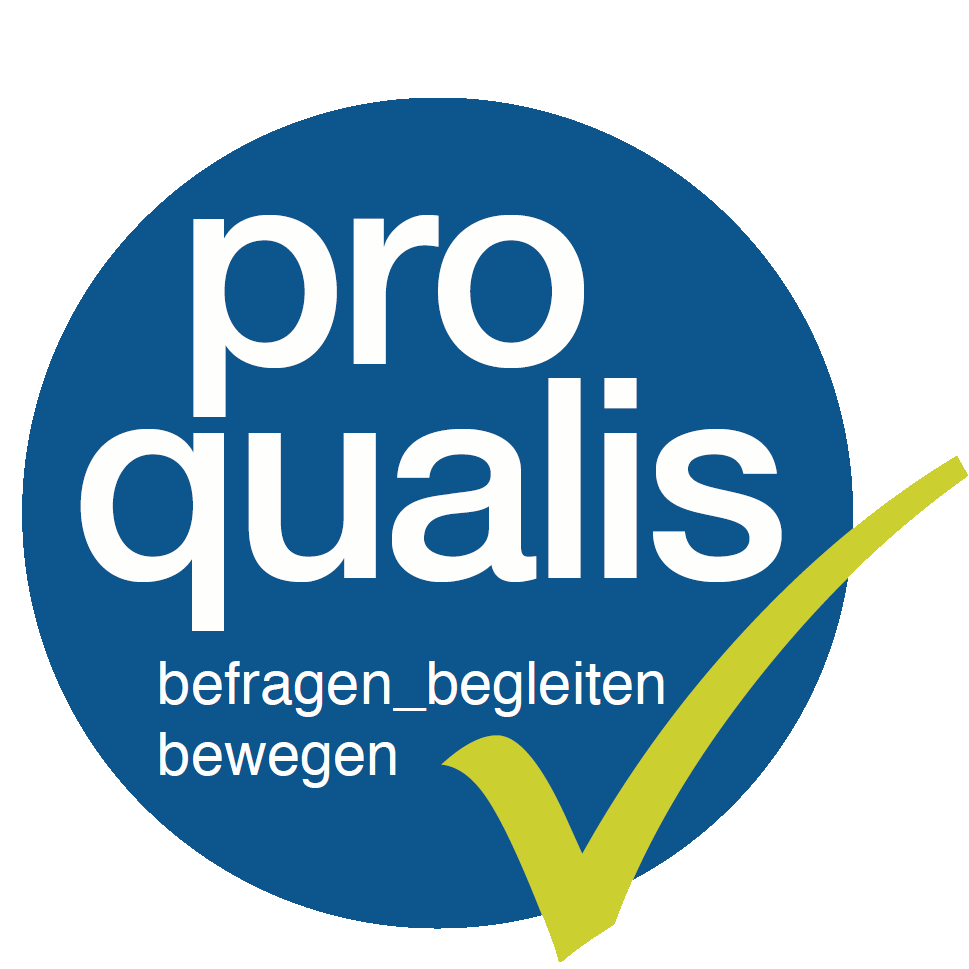 www.proqualis.at
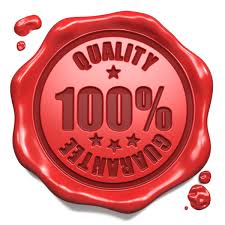 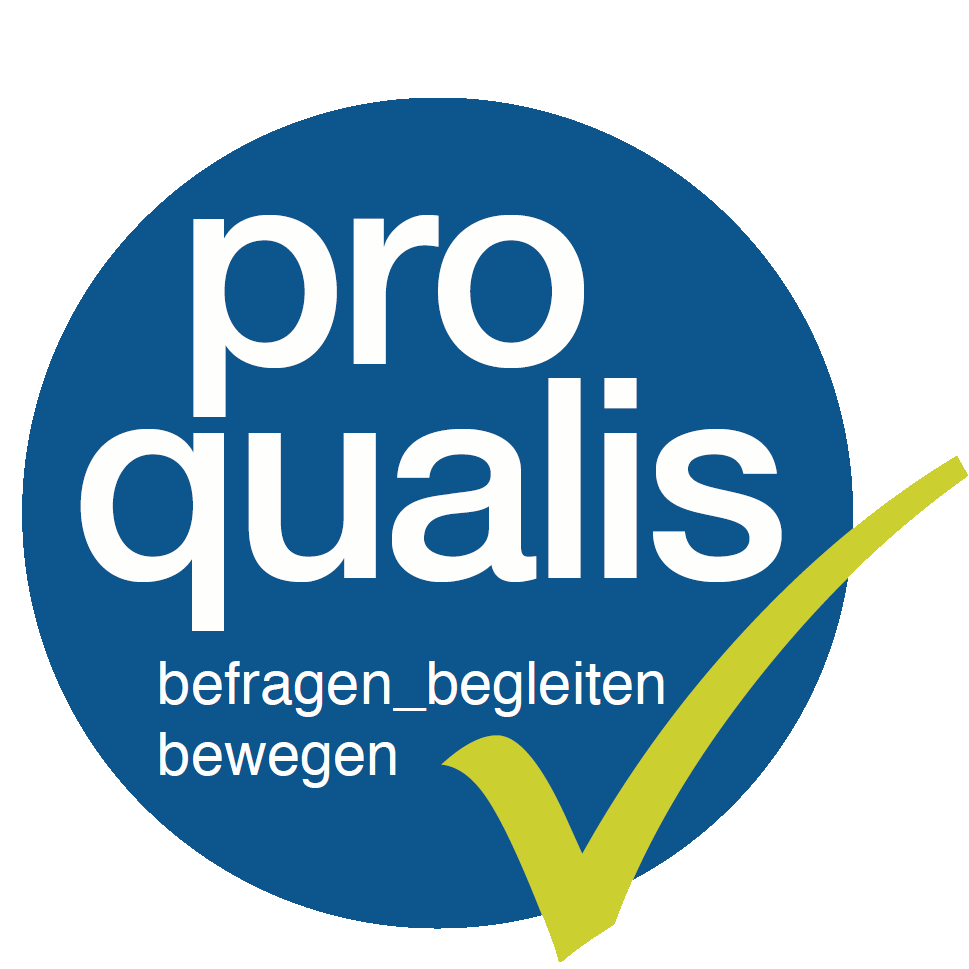 Evaluation of the Quality of Services (housing, culture, education, job, …)
not about …
BY PEOPLE WITH COGNITIVE DISABILITIES
PEER EVALUATION

 Contract with the Regional Government
Business contracts: Quality Consultants
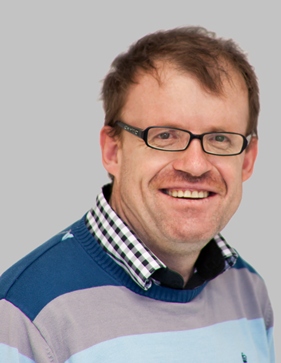 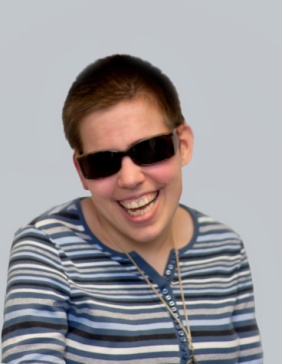 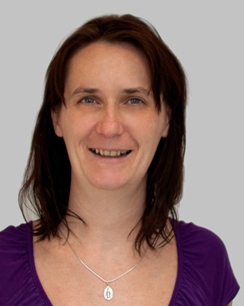 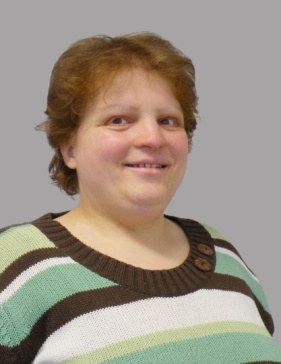 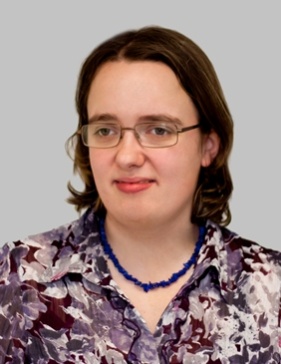 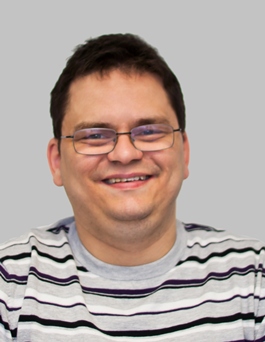 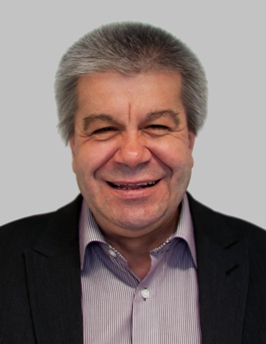 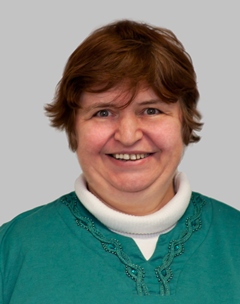 Kirchmayr
Antonia
Danner
Johann
Mitter
Franziska
Maurer
Christiane
Lackinger
Eva
Morwind
Rene
Pfeiffer
Cornelia
Mühlbachler
Karl
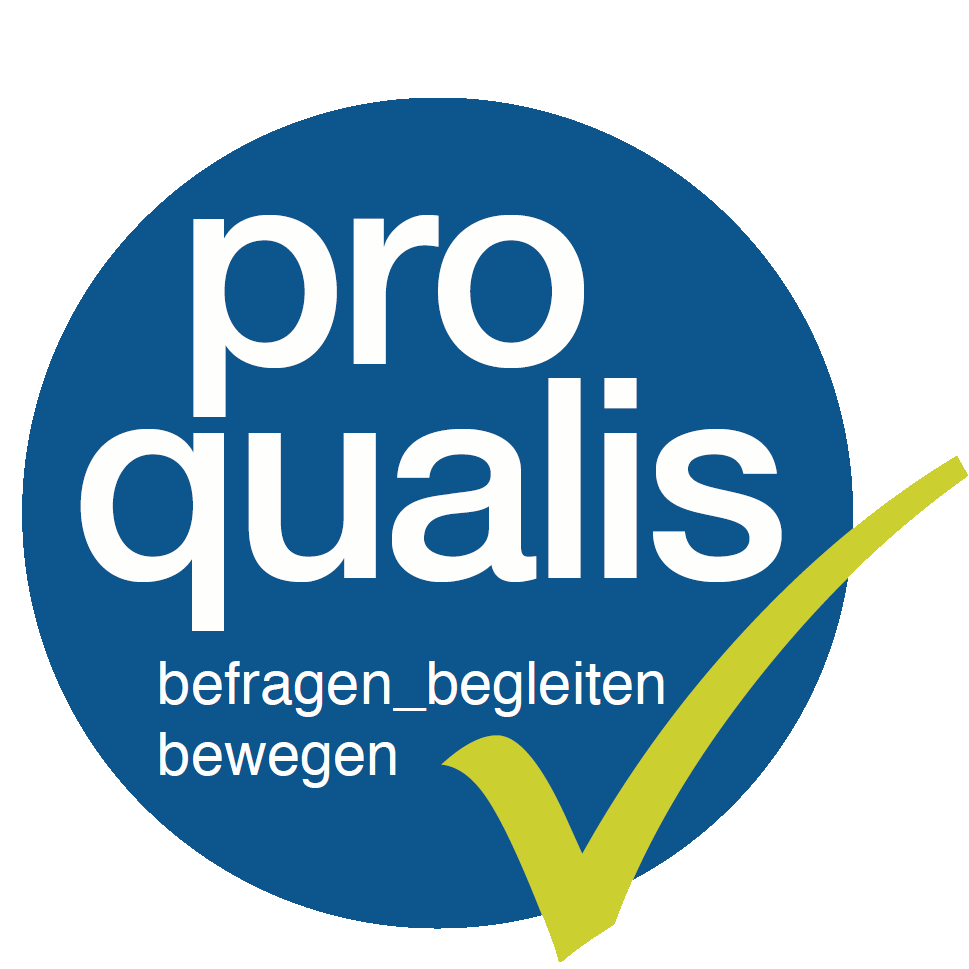 Peböck
Birgitt
Lattner
Karina
Campbell
Margot
Trautendorfer
Gabriele
Lauss
Ulrike
Karlinger
Myriam
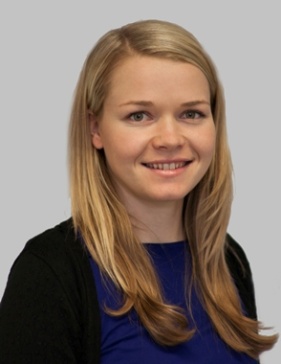 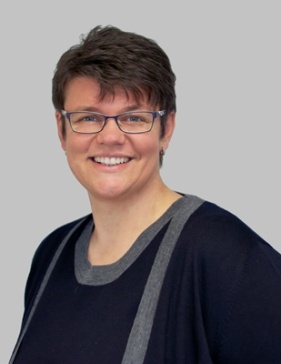 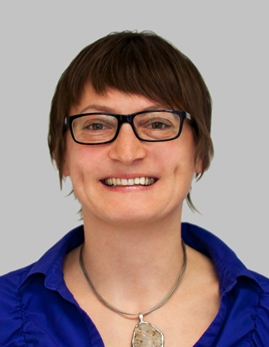 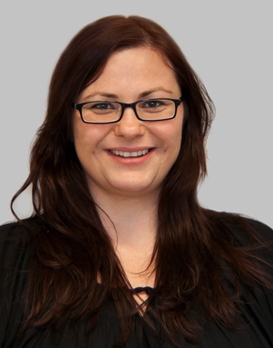 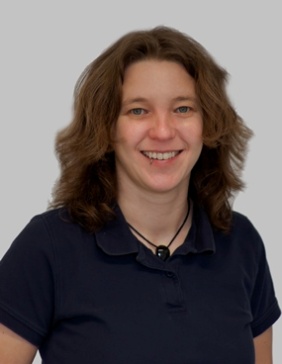 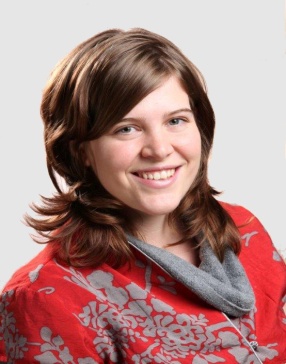 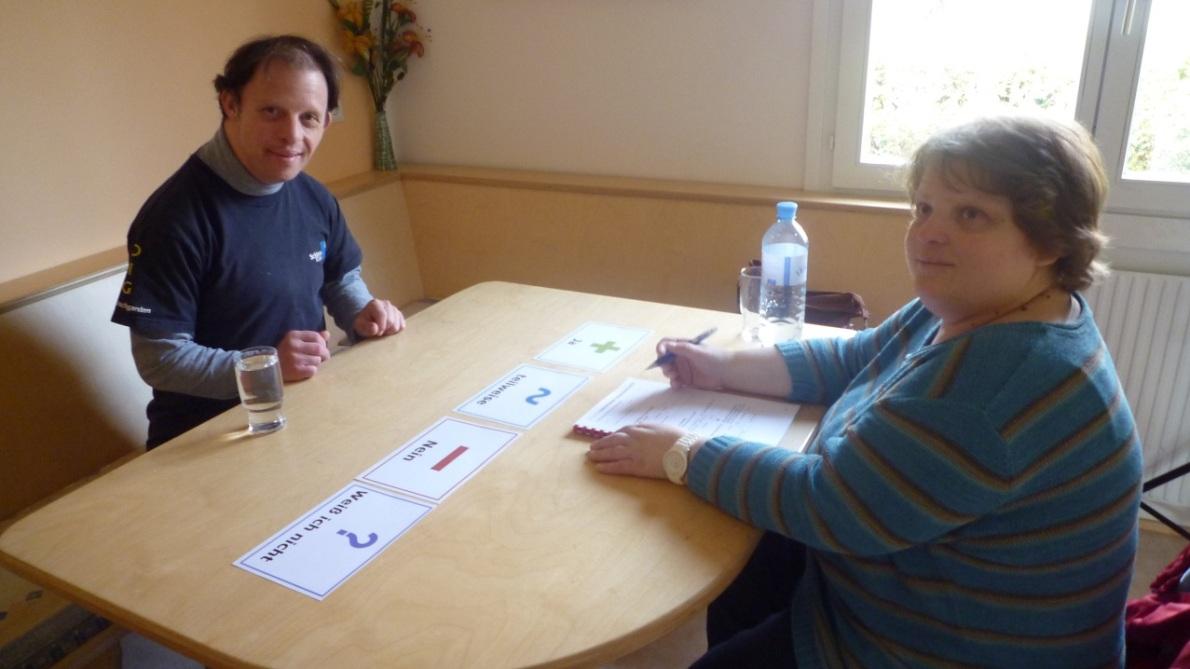 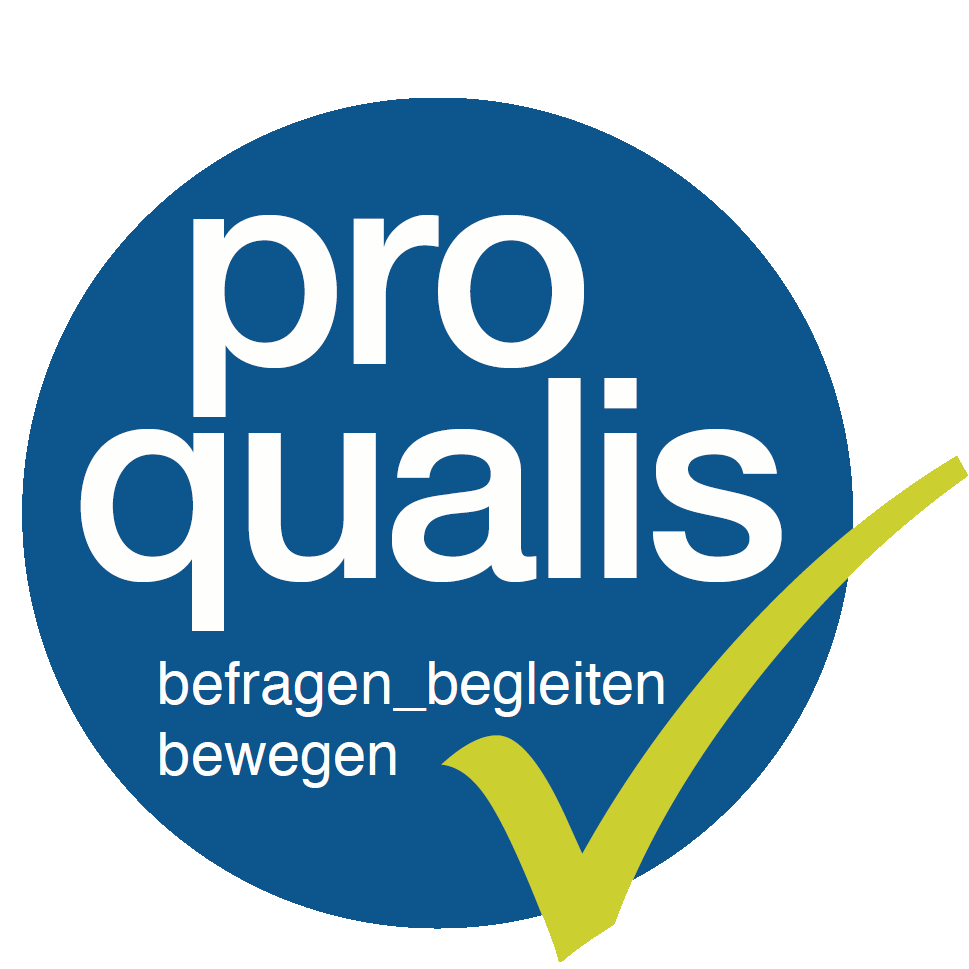 Staff
Evaluators trained for 2 years
Organization
Scientific and technical support
Ongoing education

Tools (co-developped)
Questionnaires (e2r, symbol language)
Analysis (statistical and qualitative)
Presentation
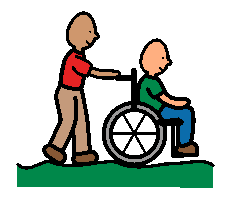 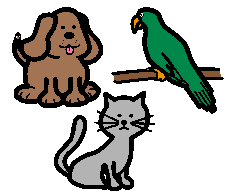 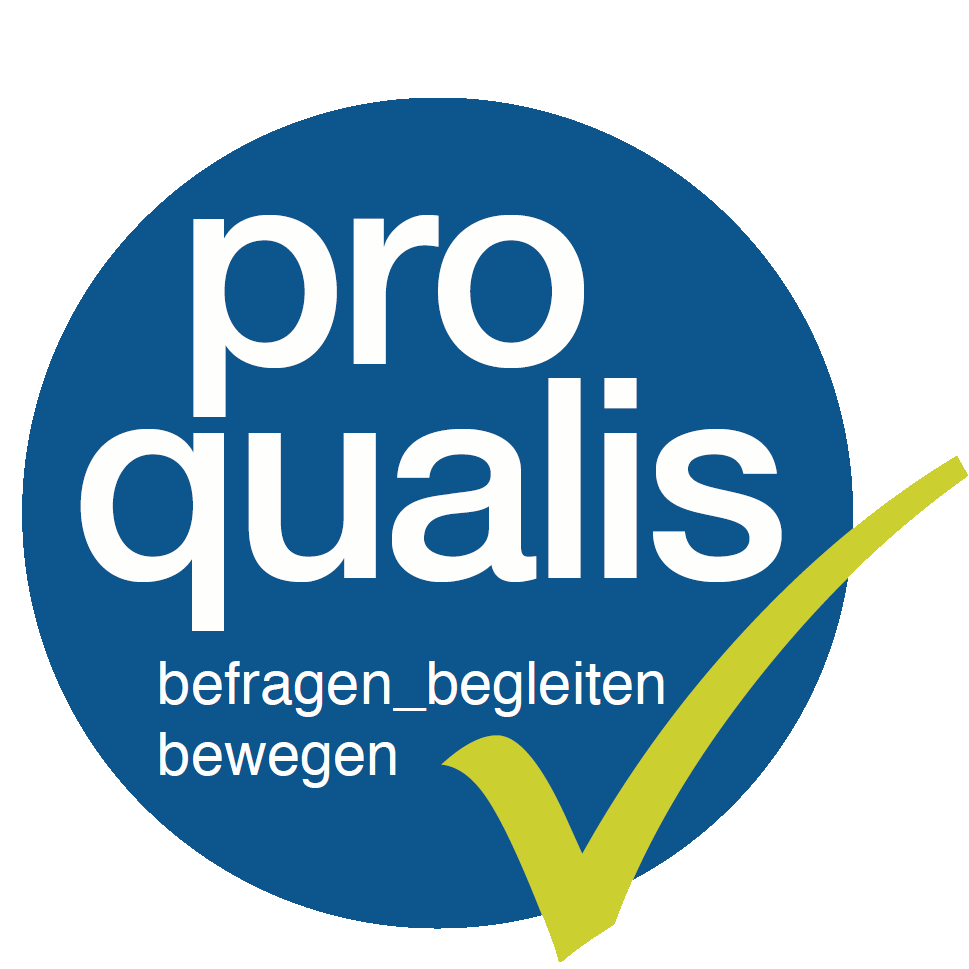 Easy to Read
Translation
Live Event Support
Teaching
Consulting
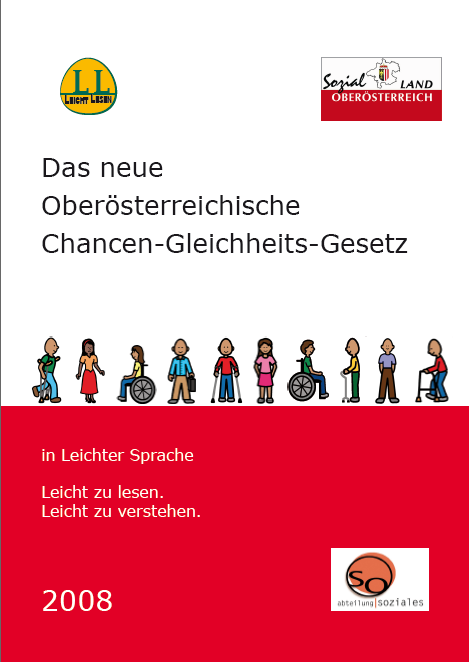 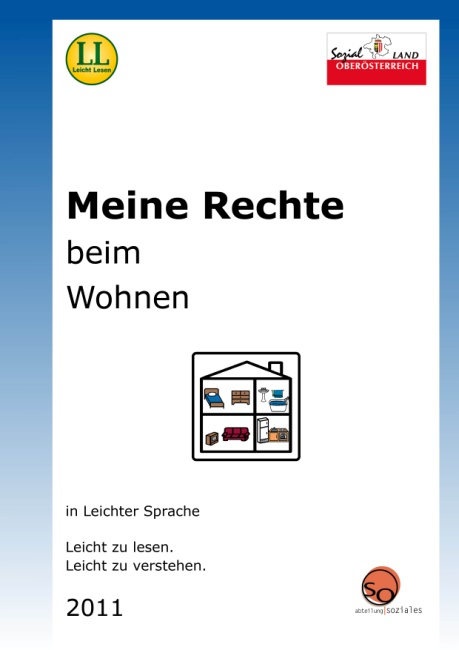 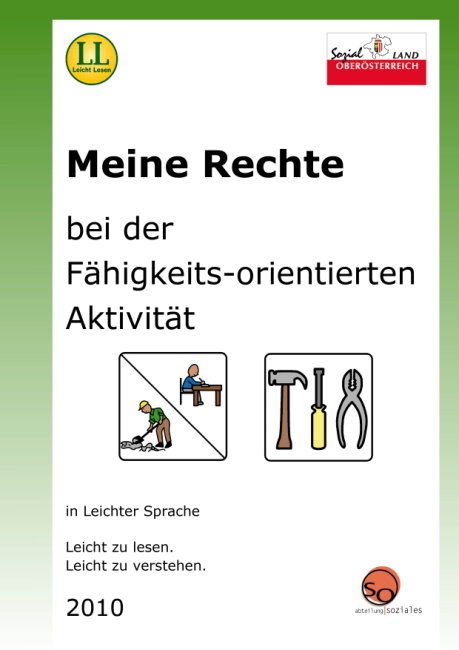 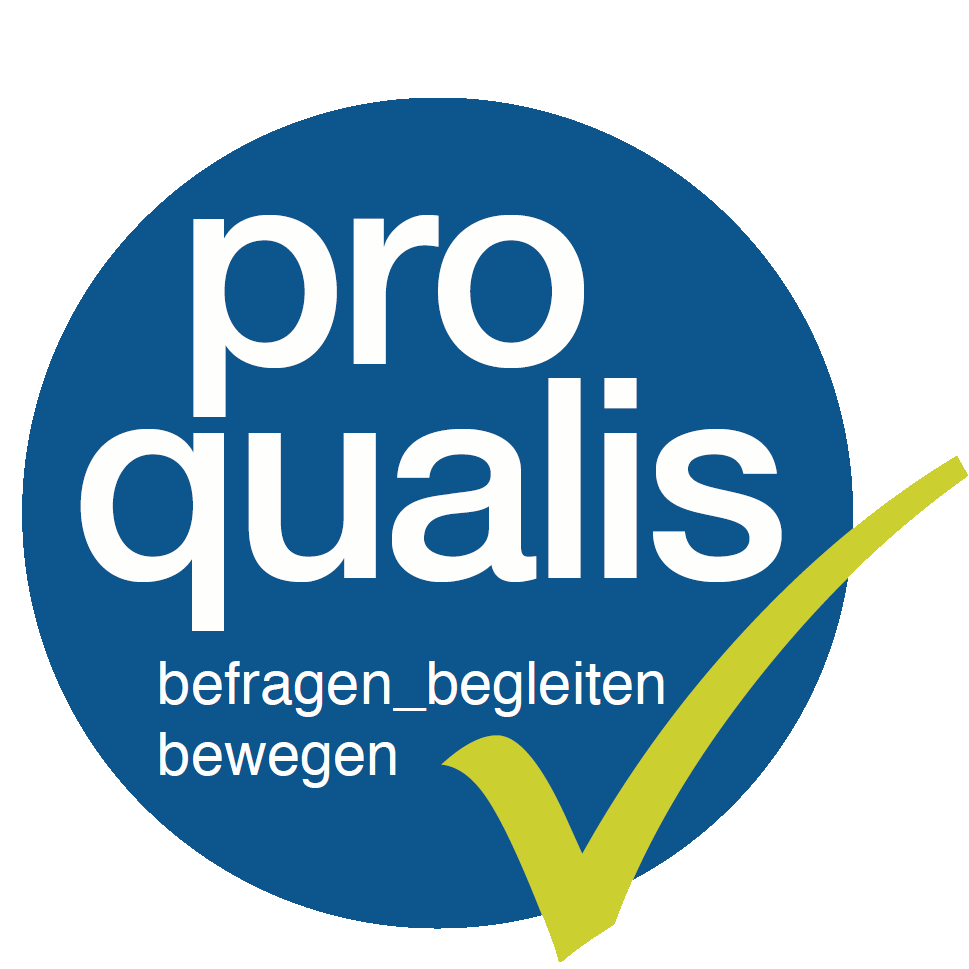 Research involvement: „Our ressource“

Ownership
Goals, projects
User needs
Guidance
Evaluation
…
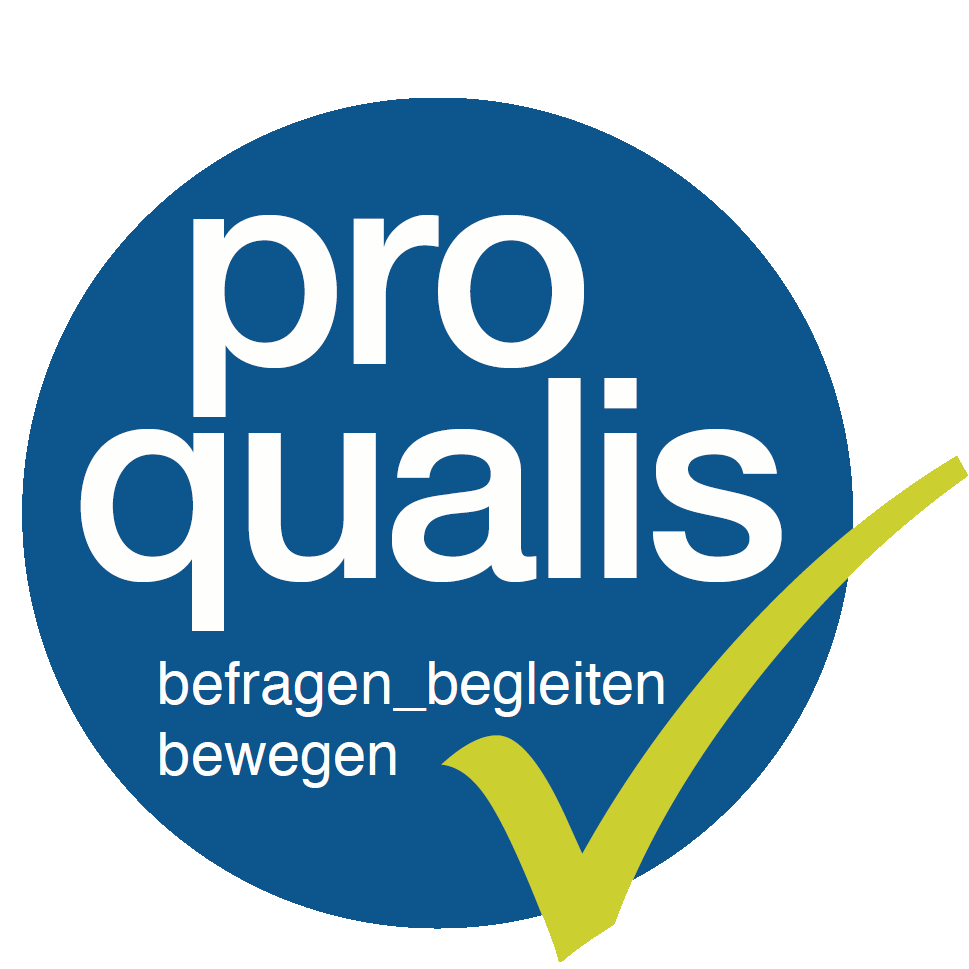 ICT/WEB
What die not work:
Working on “special interfaces”
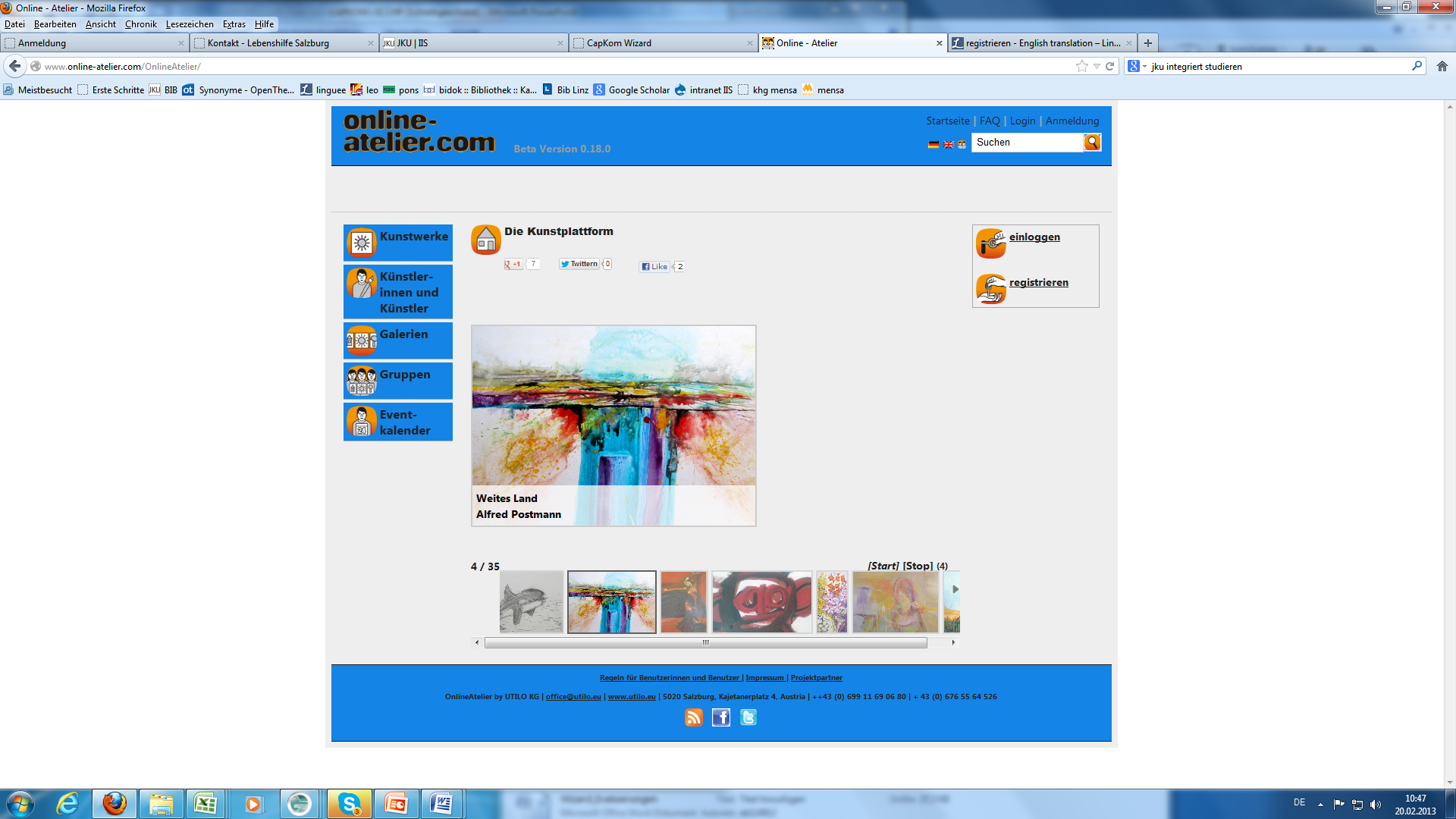 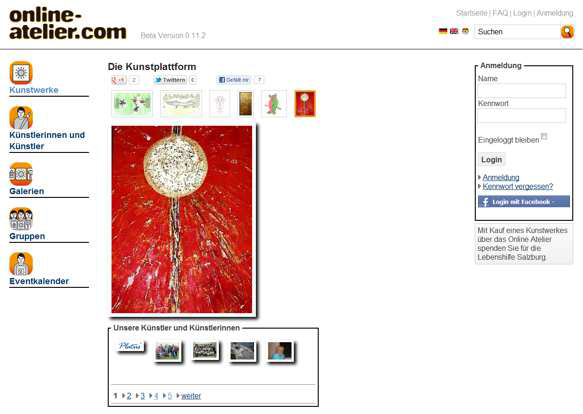 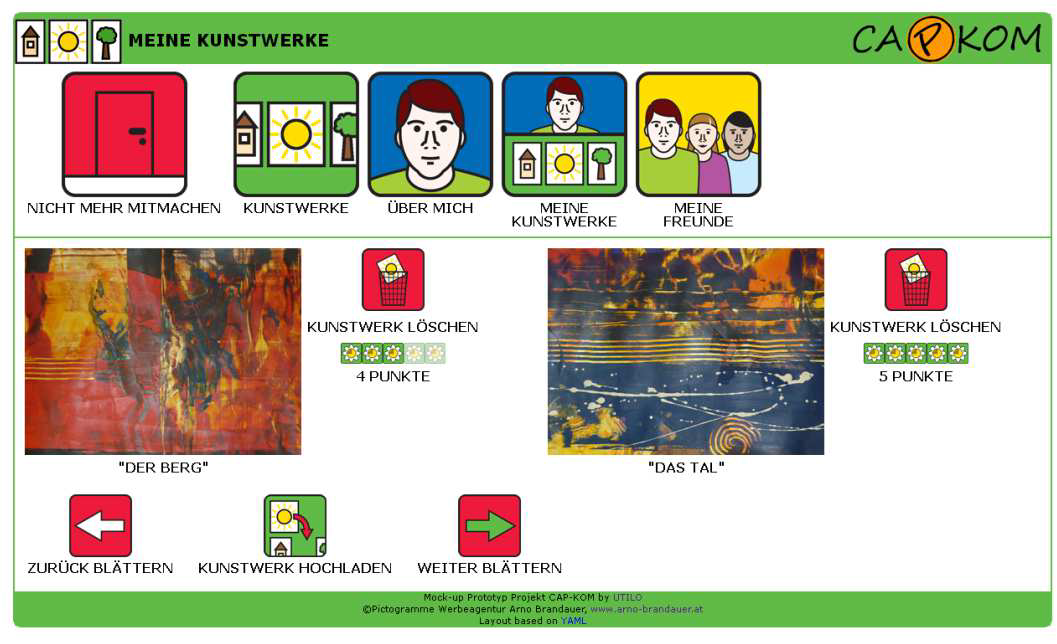 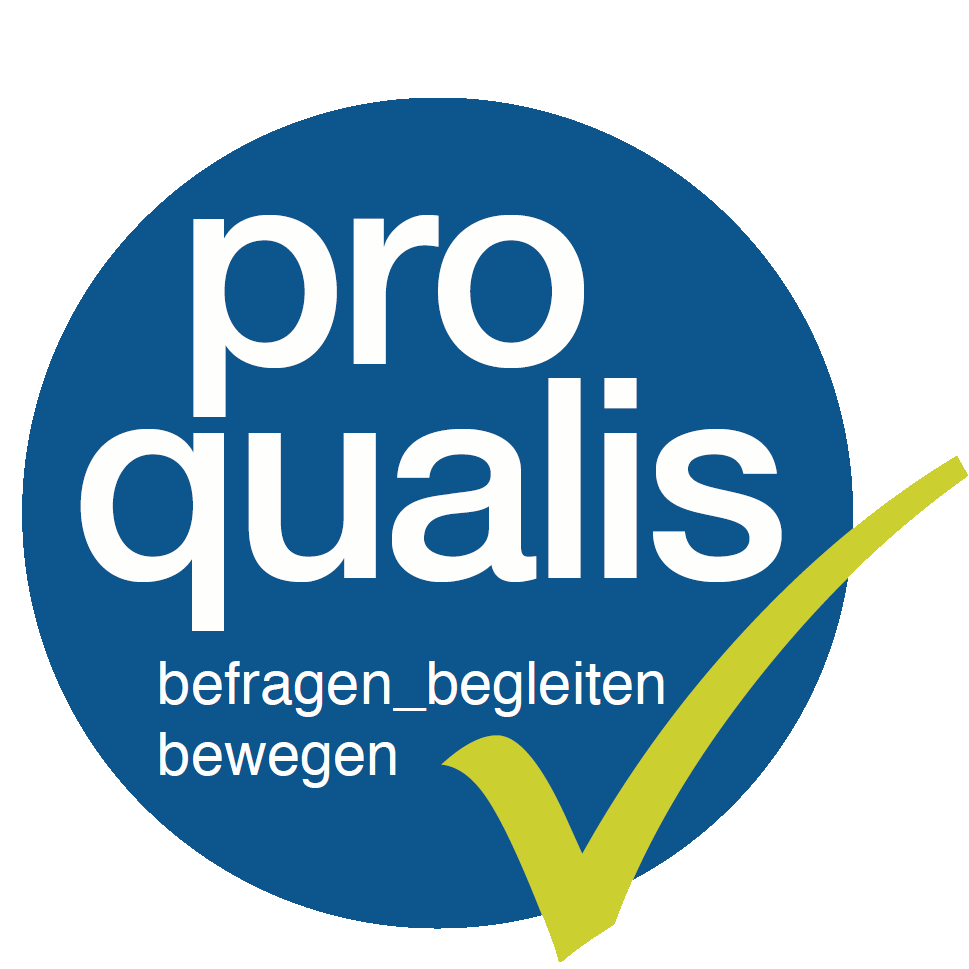 ICT/WEB
What worked: “Wizzard”

Find out preferred settings through games and own selection
Which symbol size do users need?
Which font size?
Which design?
Can one read the text? Audio?
How well are symbols understood?
Preference regarding colored or black-and-white symbols
…
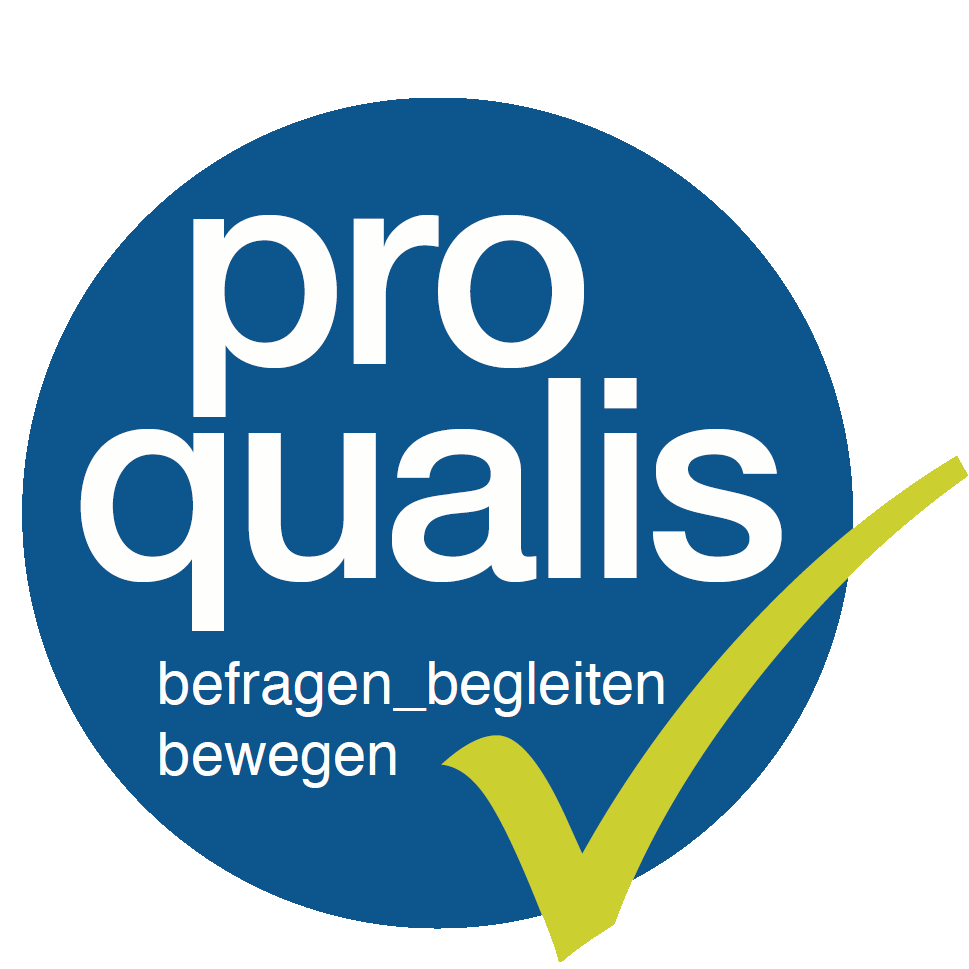 ICT/WEB
What worked: “Wizzard”
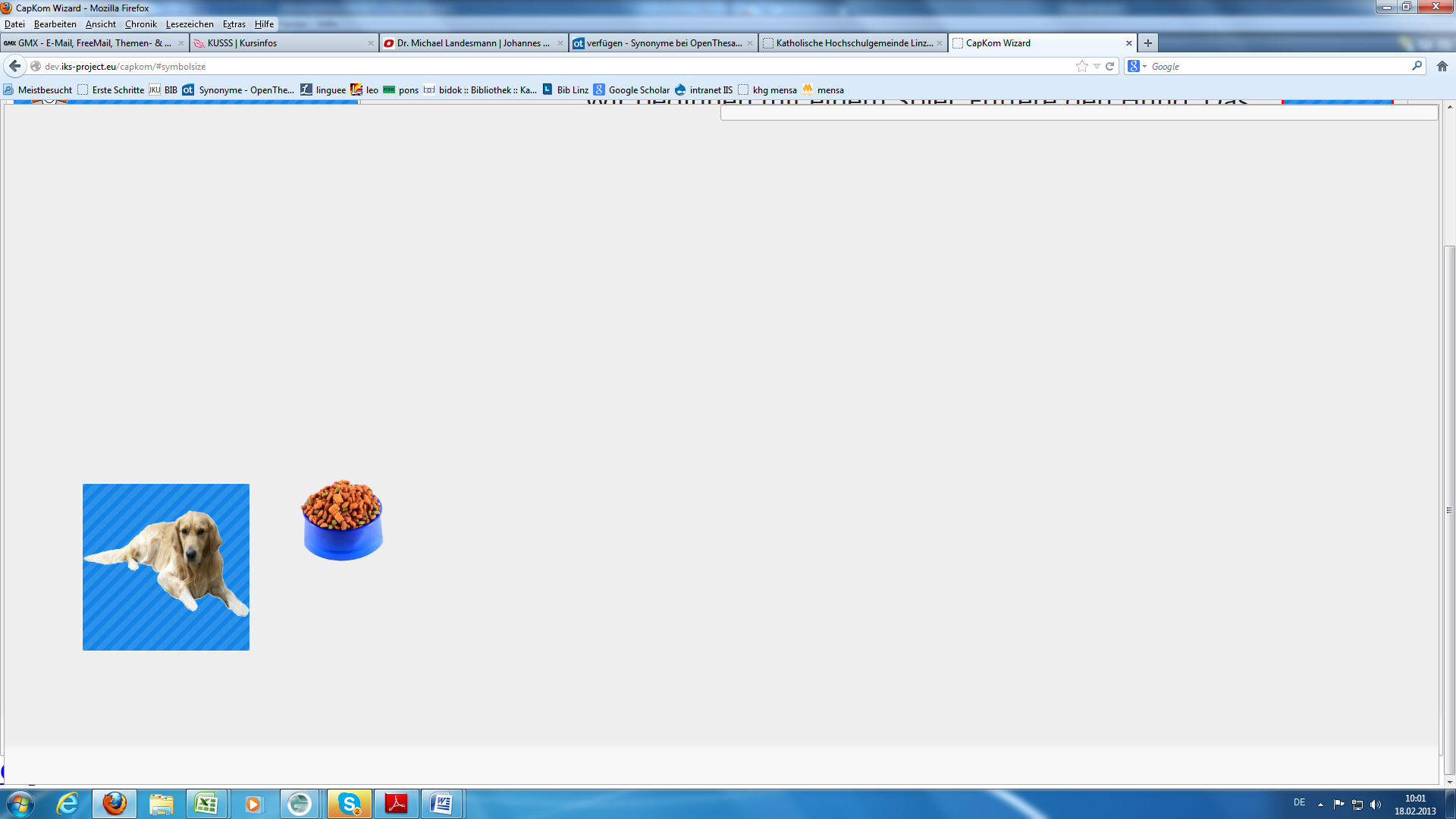 The mouse turn in a dog bowl and the user had to feed the dog. The dog and the dog bowl got smaller and smaller. There were 7 rounds and when they fail more than three times they symbol was the one before.
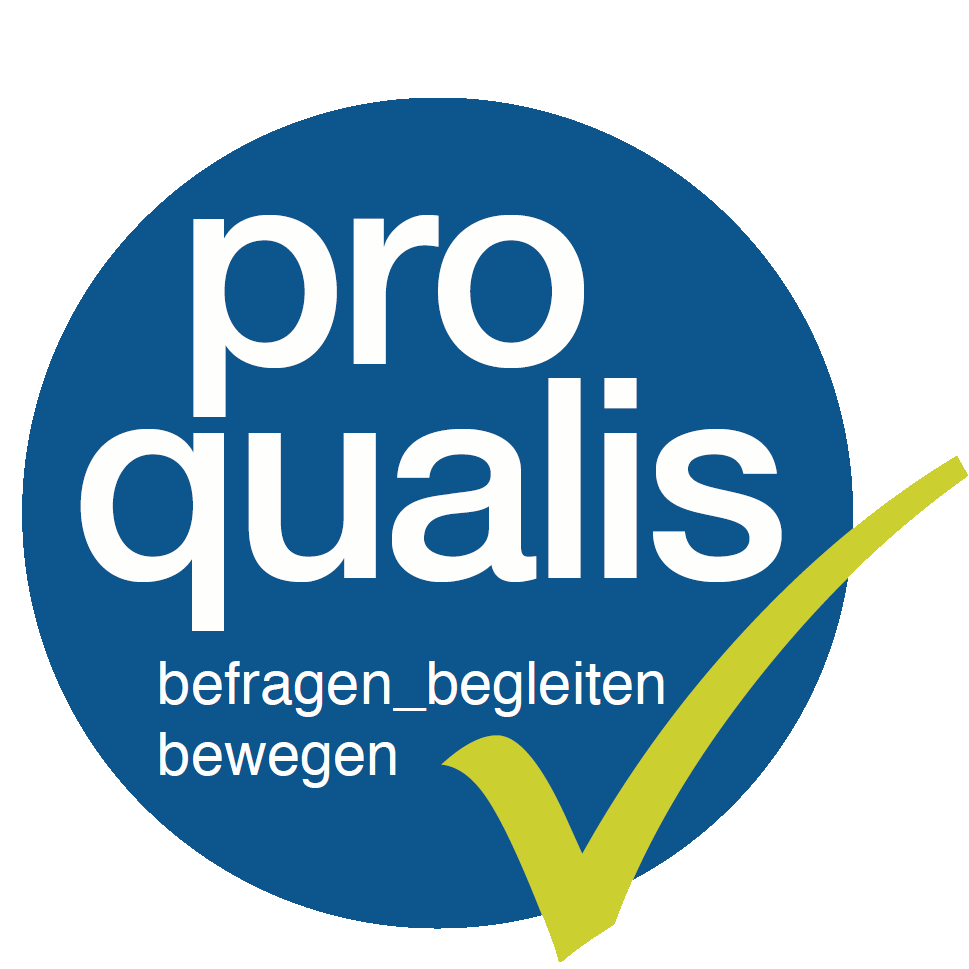 ICT/WEB
What worked: “Wizzard”
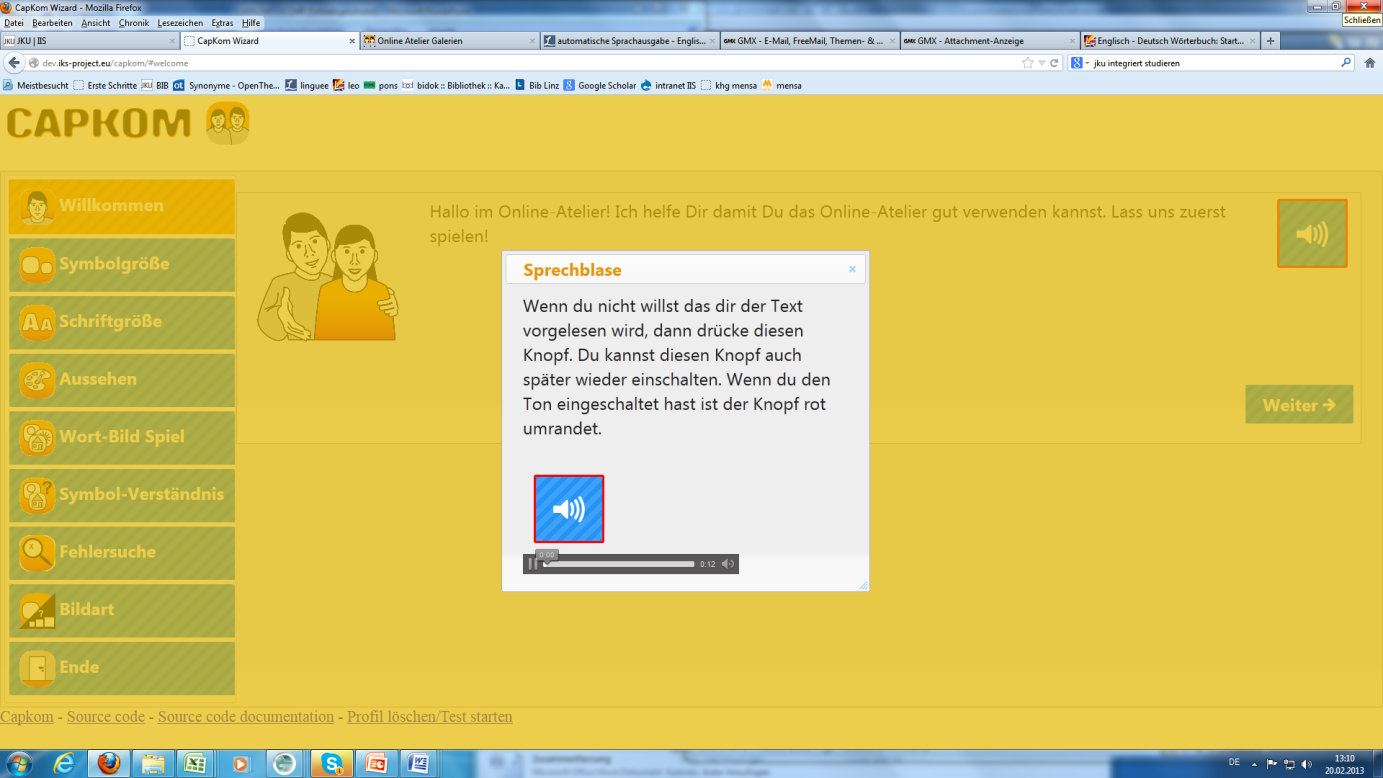 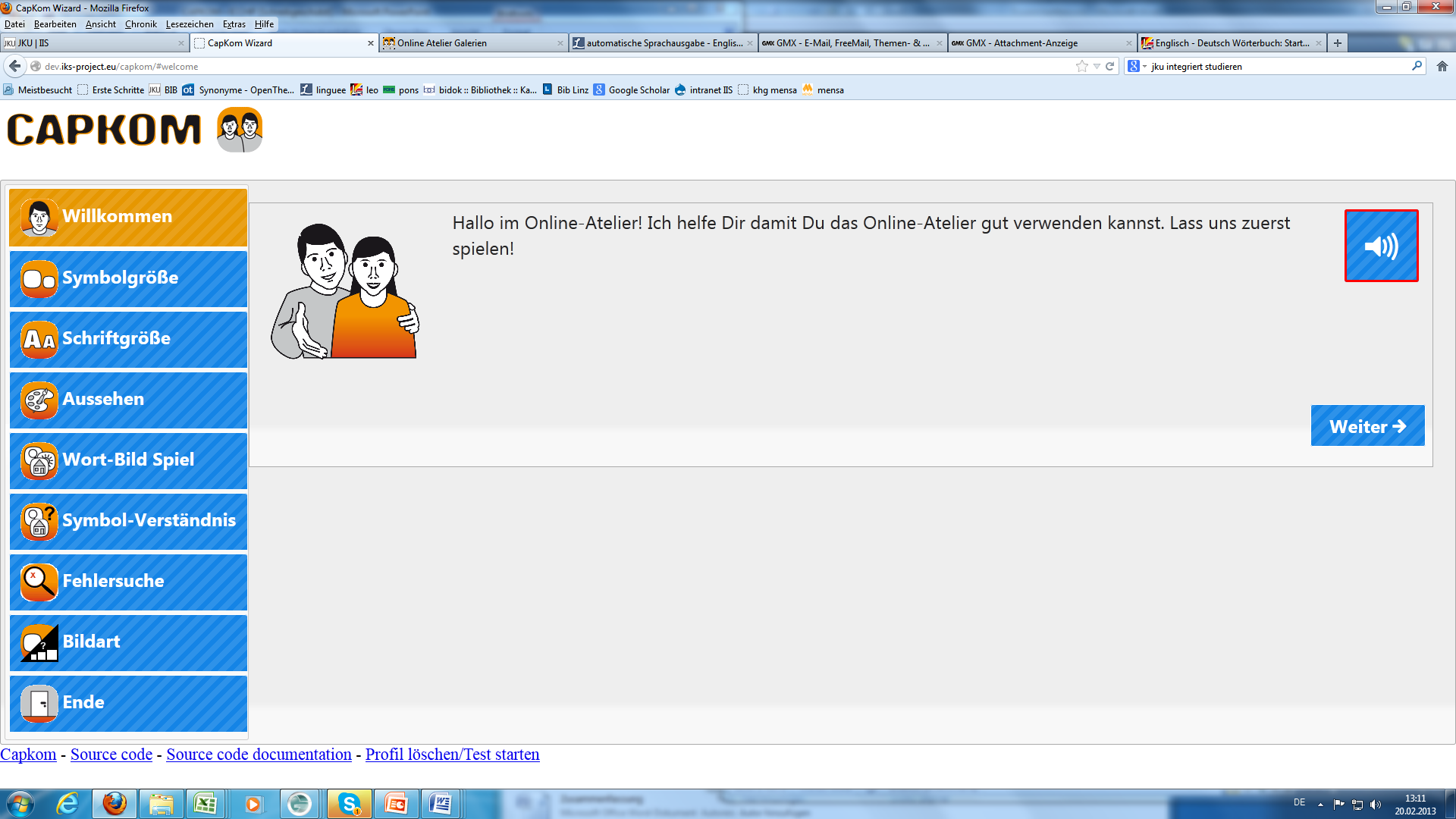 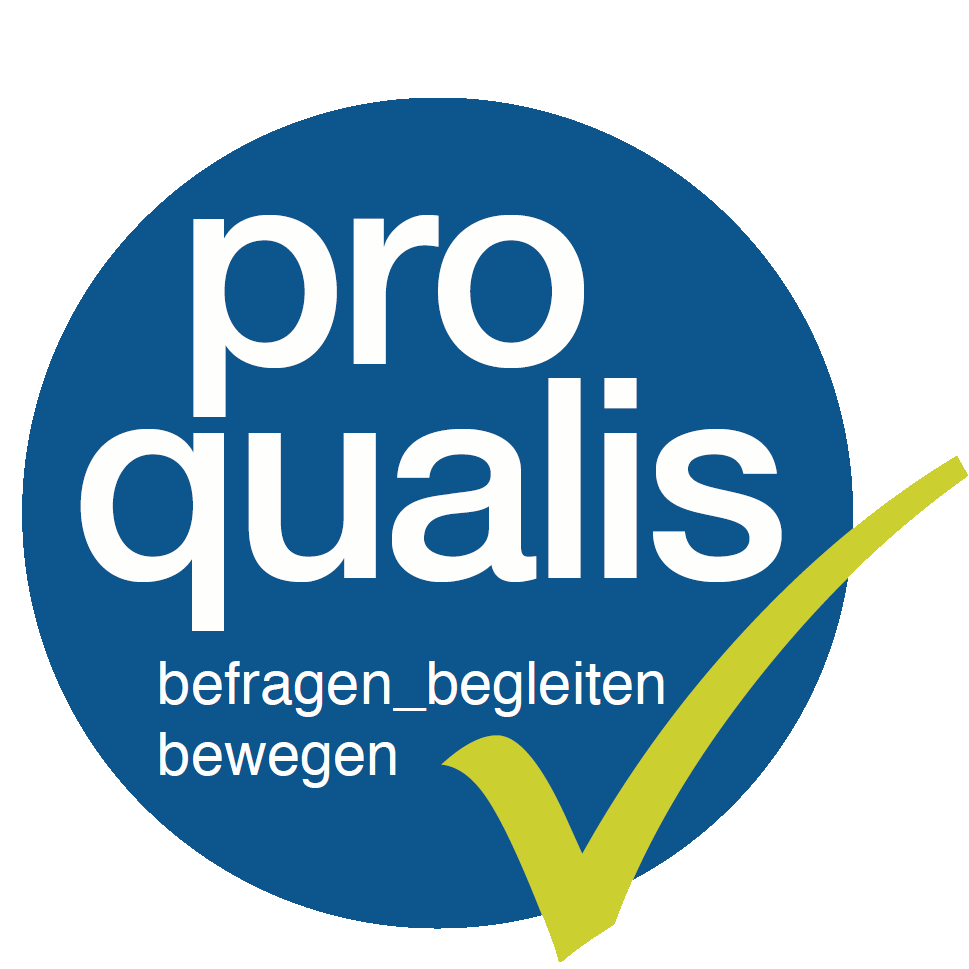 People want to be on the “same” pages
How?
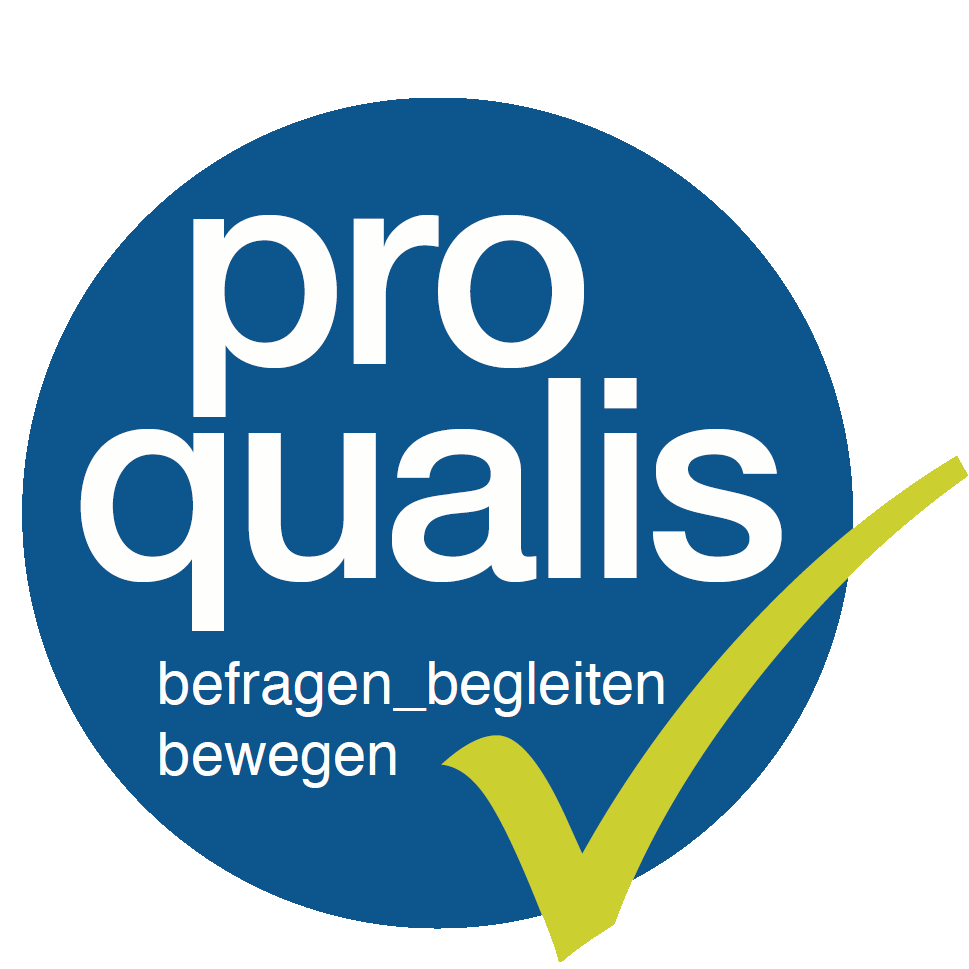 People want to be on the “same” pages
CognitiveScreen Reader
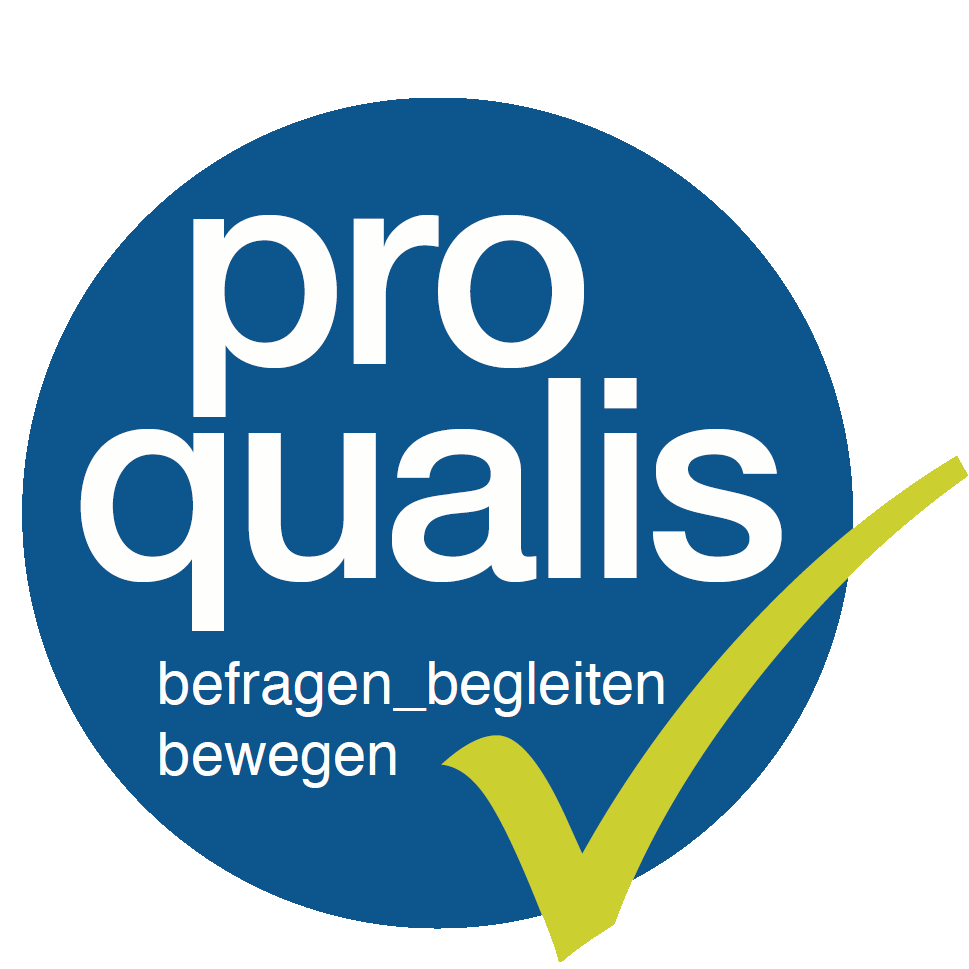 Personal “buddy”

Invoking/Overlay to standard interface with
E2r
Text
Symbols
Speech
Sequencing
Animation/video
…
Conversion of structure / navigation
Annotation and use of synonyms / symbols (e.g. implemented as mouse over event)
Enrichment with pictures or videos / audio comments
Translation in Plain Language / Easy-to-Read
Text-to-Speech output with highlighting of read text
Implementation of avatars / wizards to support and develop individual abilities
Any user-defined combinations of the above measures
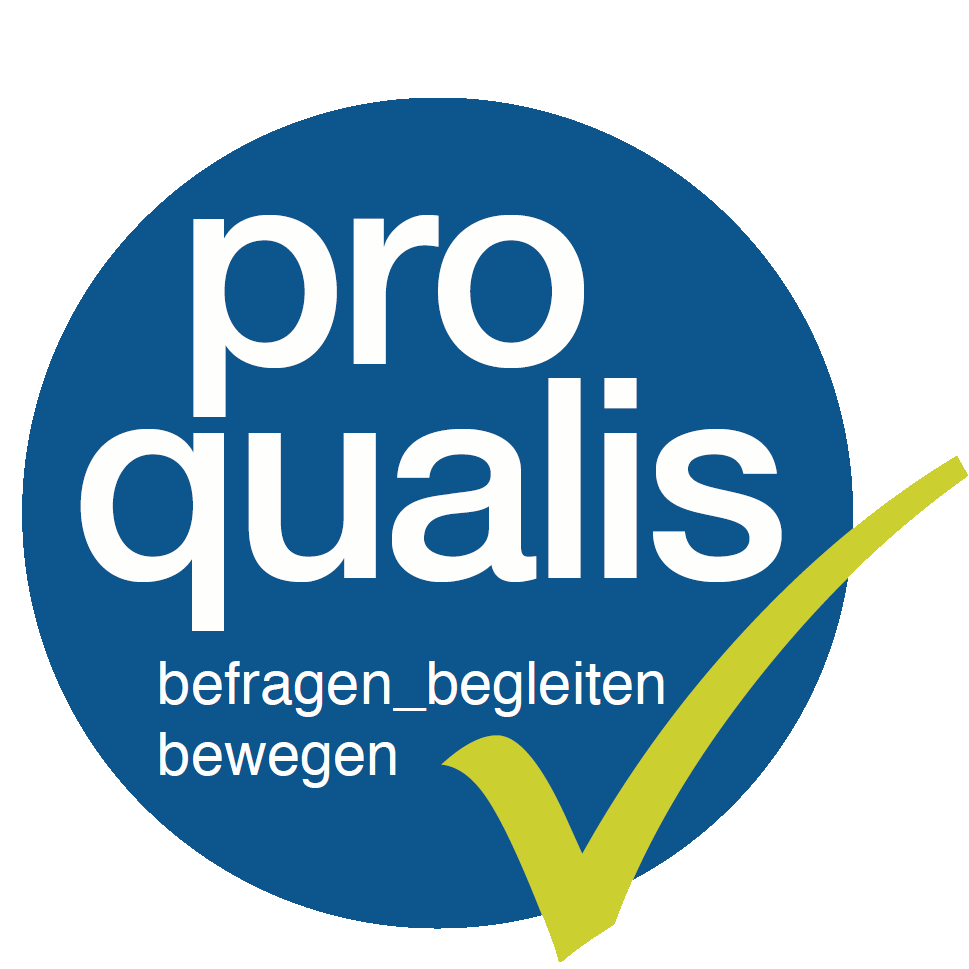 Personal “buddy”
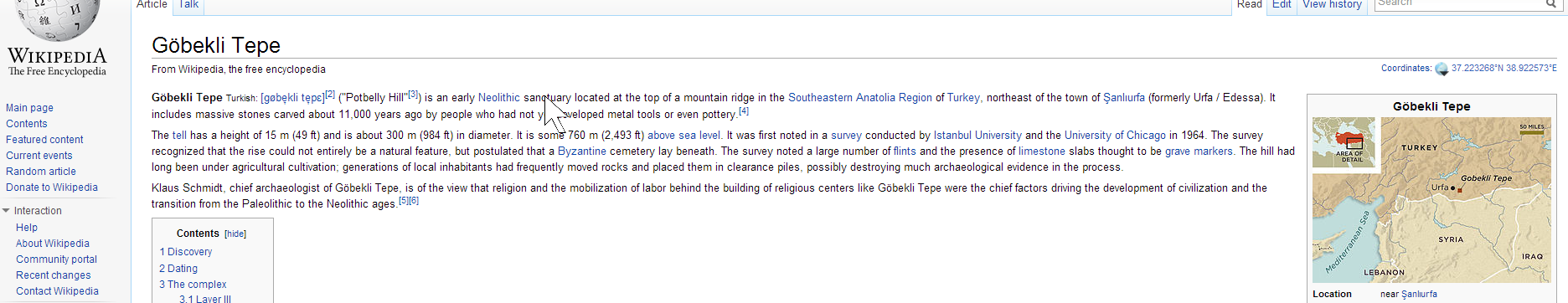 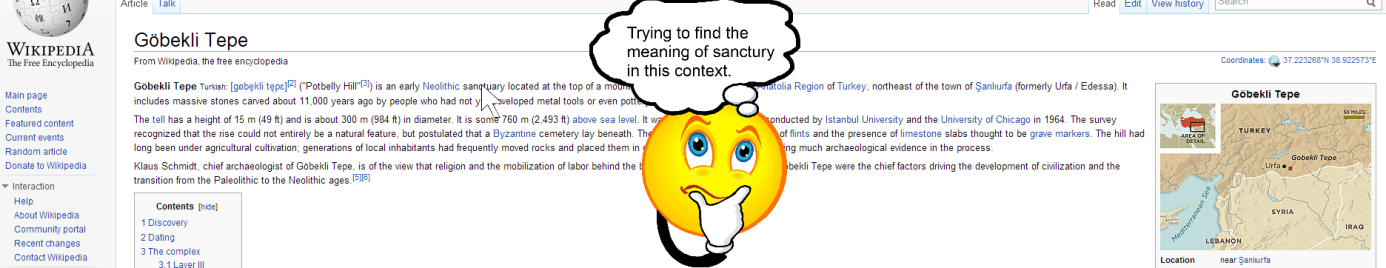 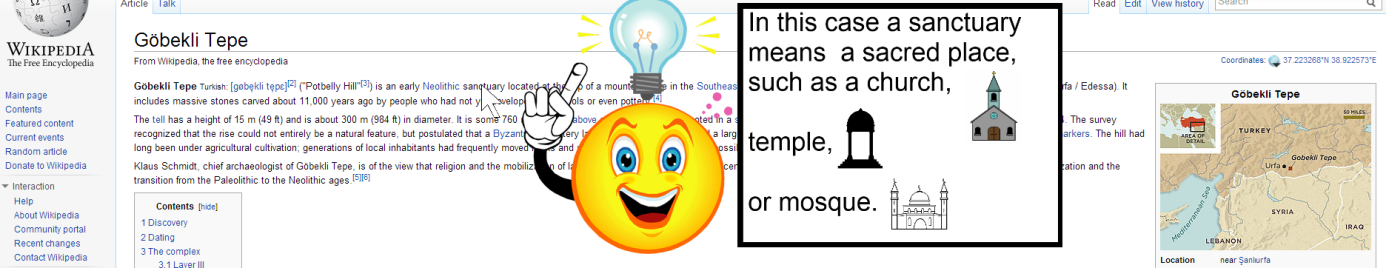 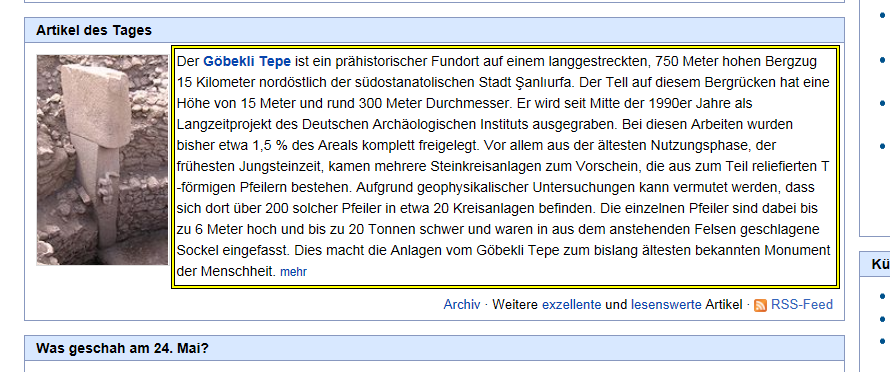 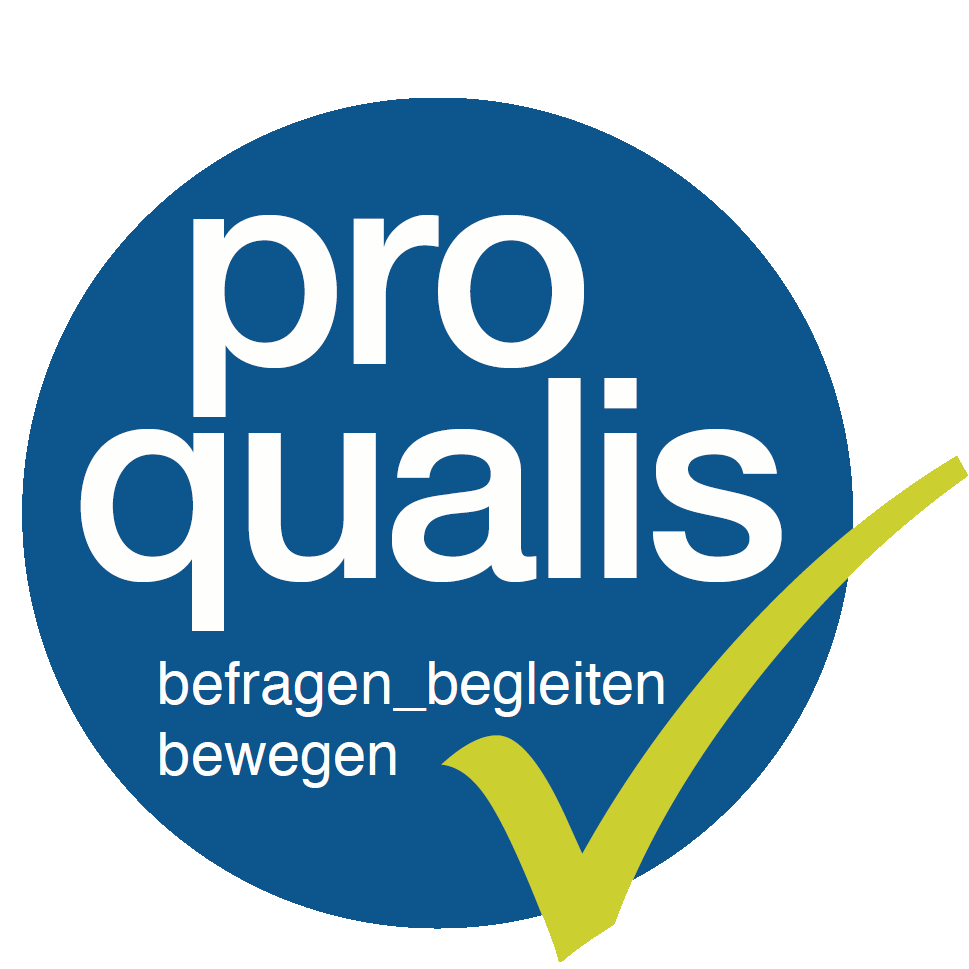 Personal “buddy”
Presentation Layer
Query Interface, Query Result Presenter
Application Layer 
“Reasoner”, Query Engine, Presentation Engine
Data/Web/Service Layer:
User Profile, e2r, OCR, Symbol translation, TTS, Restructurer, Sequencer
Allows to crowed source the approach:      Any technical solution should be integrated into a known and used 
     USER EXPERIENCE – KEEP THE PRESENTATION LAYER!
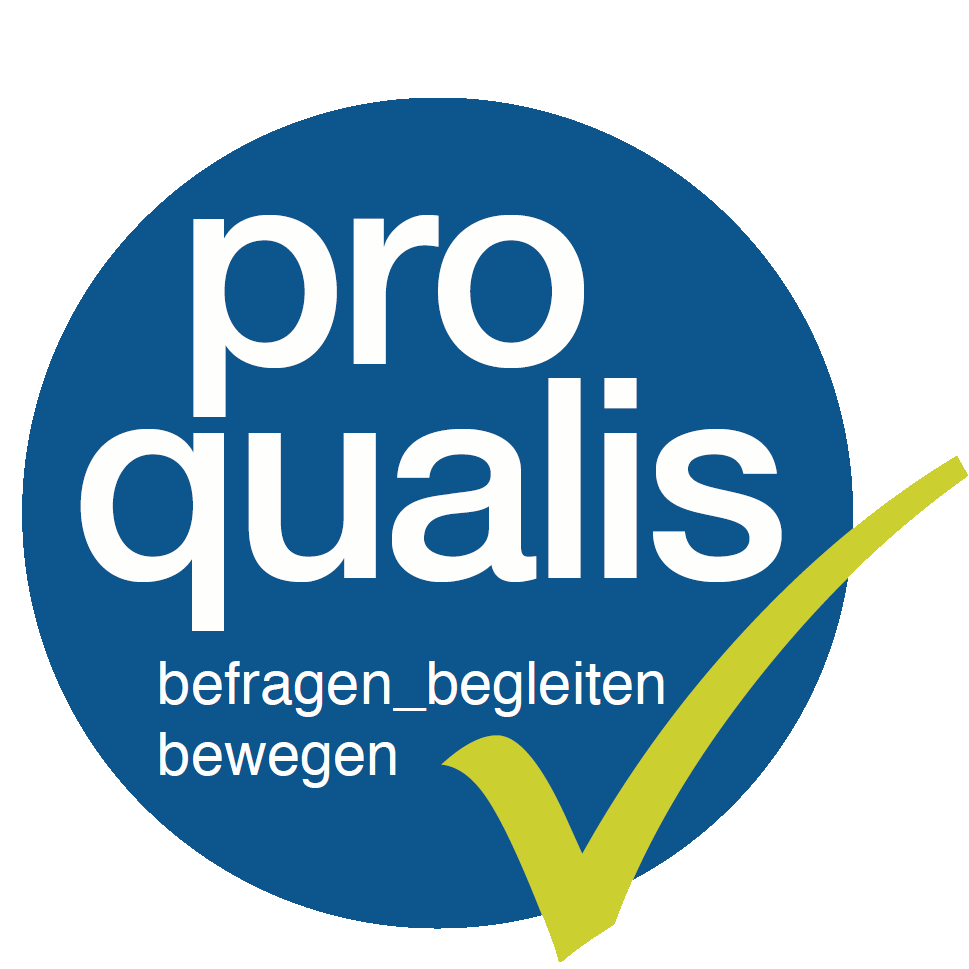 Personal “buddy”

Documents
Web
Desktop
Phone
…
CognitiveScreen Reader
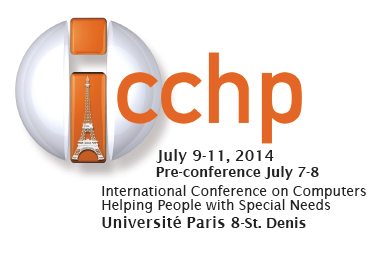 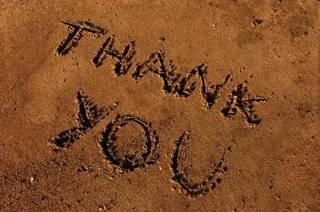